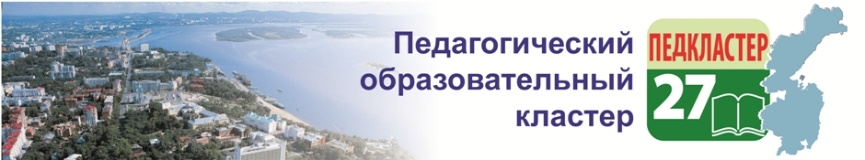 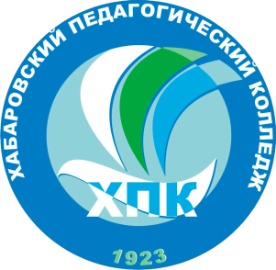 РЕАЛИЗАЦИЯ ПЛАНА МЕРОПРИЯТИЙ («ДОРОЖНАЯ КАРТА") КРАЕВОГО ПРОЕКТА "ПЕДКЛАСТЕР27" В 2021 ГОДУ
ВОЛОГЖИНА Е.М.., ДИРЕКТОР КГБ ПОУ "ХАБАРОВСКИЙ ПЕДАГОГИЧЕСКИЙ КОЛЛЕДЖ ИМЕНИ ГЕРОЯ СОВЕТСКОГО СОЮЗА Д.Л.КАЛАРАША"
www.gouhpk.ru
8 (4212) 36-08-68
8 (4212) 36-10-76
E-mail: hpk2911@list.ru
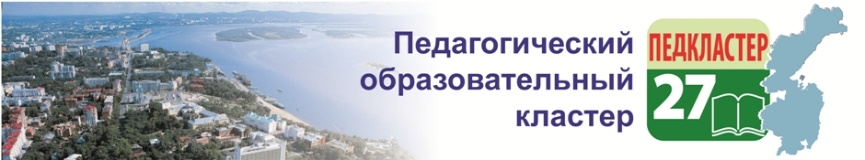 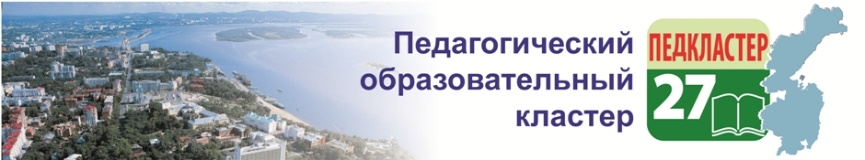 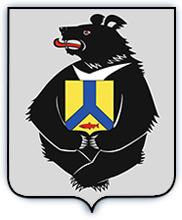 КЛЮЧЕВЫЕ НАПРАВЛЕНИЯ СОТРУДНИЧЕСТВА
Базовая кафедра
Педагогические классы, каникулярные школы
КООРДИНАЦИОННЫЙ СОВЕТ 
ПО МОДЕРНИЗАЦИИ ПЕДАГОГИЧЕСКОГО ОБРАЗОВАНИЯ
ДОПРОФЕССИОНАЛЬНАЯ ПЕДАГОГИЧЕСКАЯ ПОДГОТОВКА
УЧАСТИЕ РАБОТОДАТЕЛЕЙ 
в независимой оценке качества образования
Тренировочные площадки WSR
Наставничество
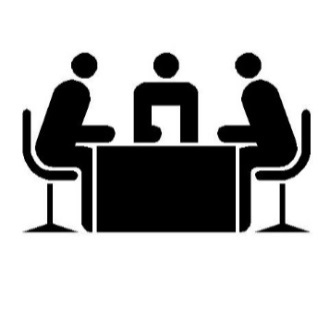 Эксперты ДЭ
Сетевая форма реализации программ
Сопряженные учебные планы
Производственная практика
ХАБАРОВСКИЙ ПЕДАГОГИЧЕСКИЙ КОЛЛЕДЖ ИМЕНИ ГЕРОЯ СОВЕТСКОГО СОЮЗА Д.Л.КАЛАРАША
ПРАКТИЧЕСКАЯ ПОДГОТОВКА
ДОПОЛНИТЕЛЬНАЯ ПРОФЕССИОНАЛЬНАЯ ПОДГОТОВКА
Стажировки преподавателей
Независимая оценка квалификаций
Научно-практические мероприятия
Творческие проекты
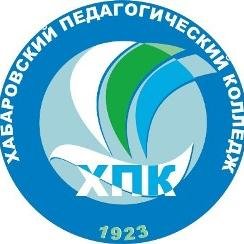 Инновационные площадки и комплексы
Повышение квалификации
Сетевые проекты
Олимпиады и конкурсы
ПОДГОТОВКА ВОЖАТСКИХ КАДРОВ
ПОВЫШЕНИЕ МАСТЕРСТВА ПЕДАГОГОВ
Движение «Молодые профессионалы» (WSR)
Обмен опытом
www.gouhpk.ru
8 (4212) 36-08-68
8 (4212) 36-10-76
E-mail: hpk2911@list.ru
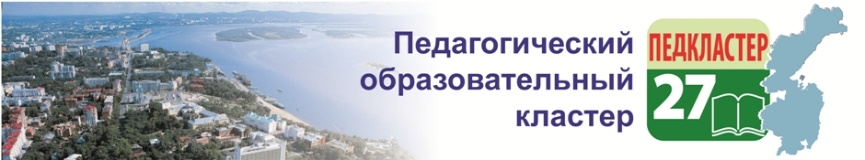 ДОПРОФЕССИОНАЛЬНАЯ ПОДГОТОВКА
NEW!
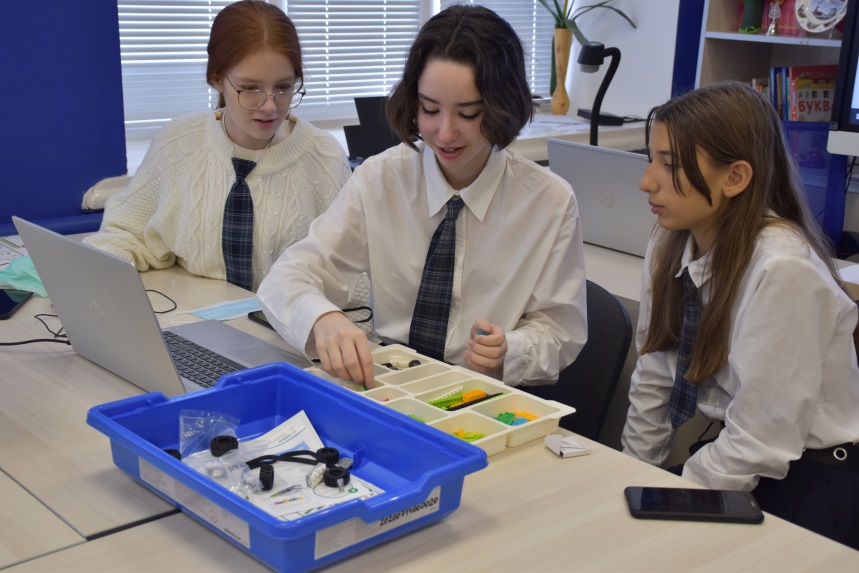 Онлайн педагогический класс
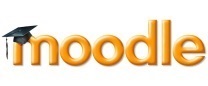 Педагогическая журналистика
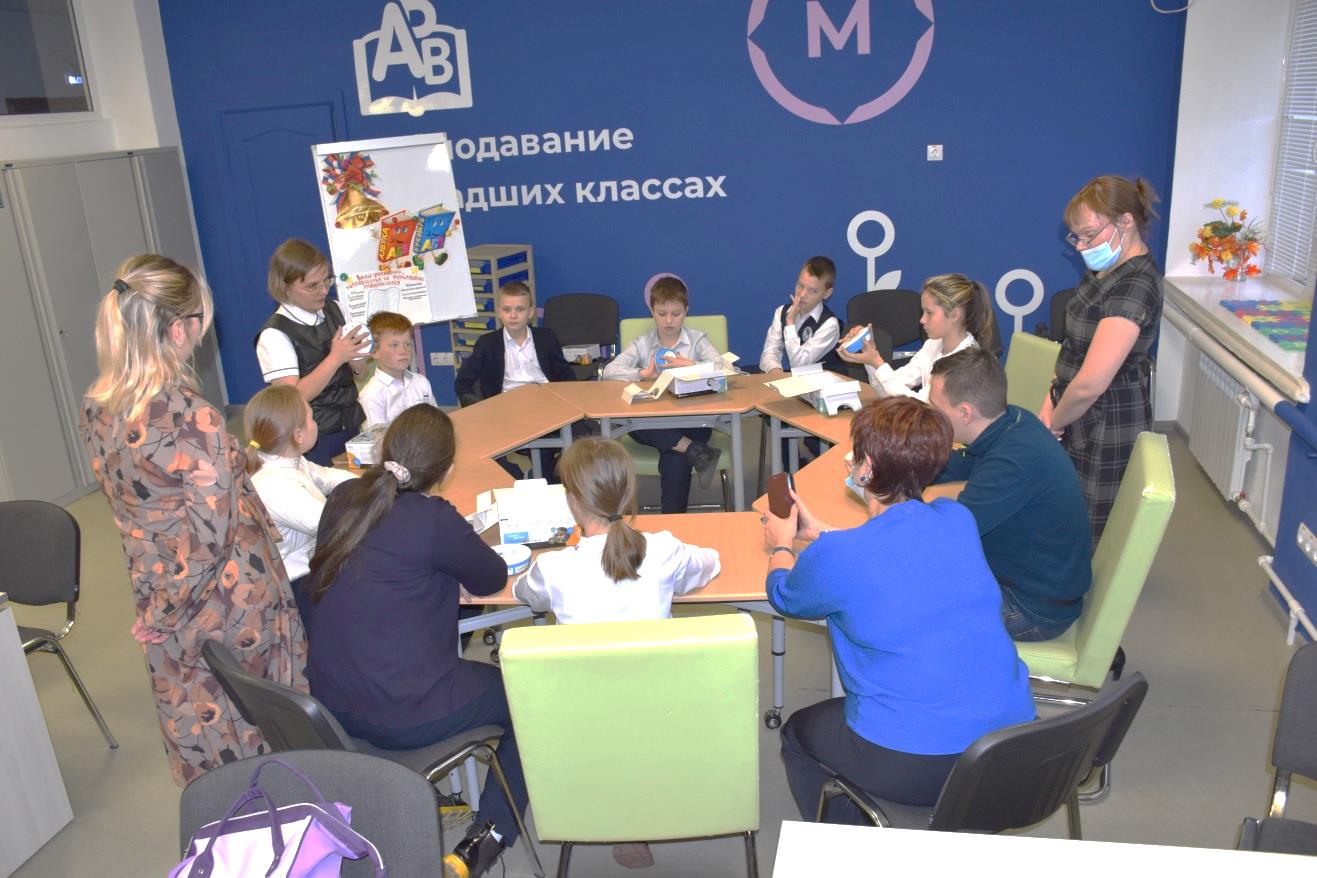 Педагогические роли учителя
Каникулярные школы «ПедТРЭК», «Почувствуй себя студентом-21», 
«Профпроба: перезагрузка»  – 
более  200 слушателей
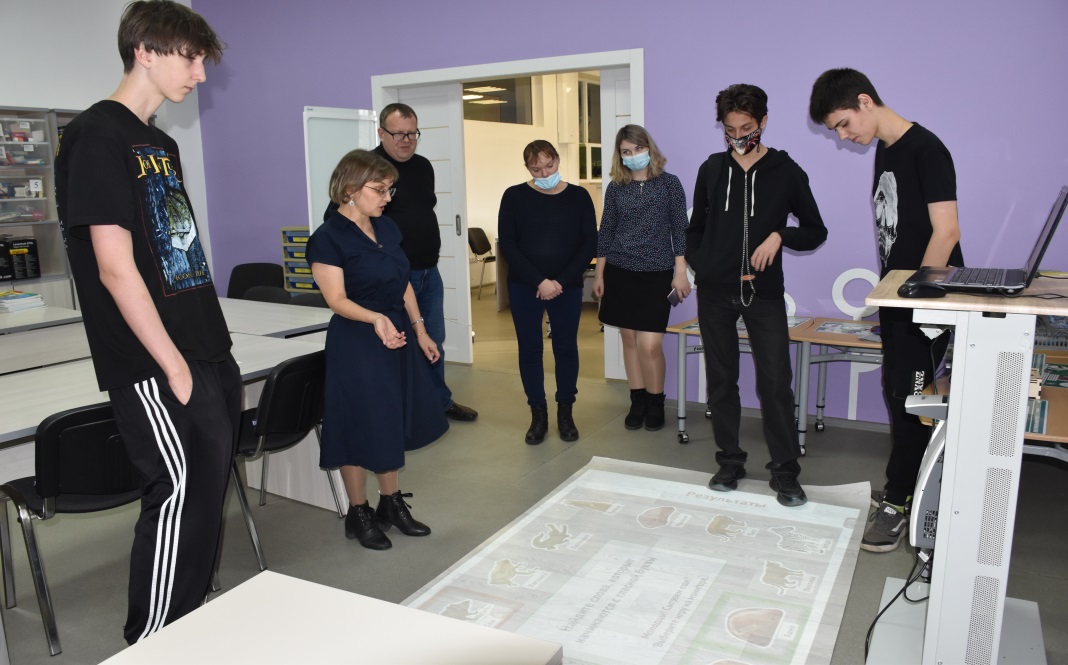 Цифровой педагог
Педагогические классы:
МБОУ Гимназия № 1, МБОУ СОШ № 68, МБОУ СОШ № 9 г. Амурск –  110 обучающихся
Педагогические профессии: вчера, сегодня, завтра
www.gouhpk.ru
8 (4212) 36-08-68
8 (4212) 36-10-76
E-mail: hpk2911@list.ru
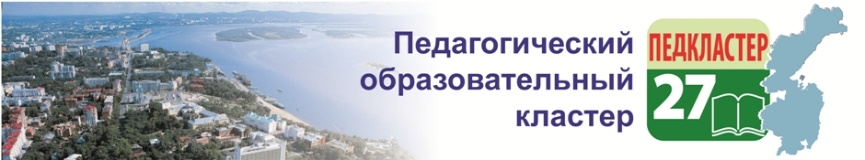 ДОПРОФЕССИОНАЛЬНАЯ ПОДГОТОВКА
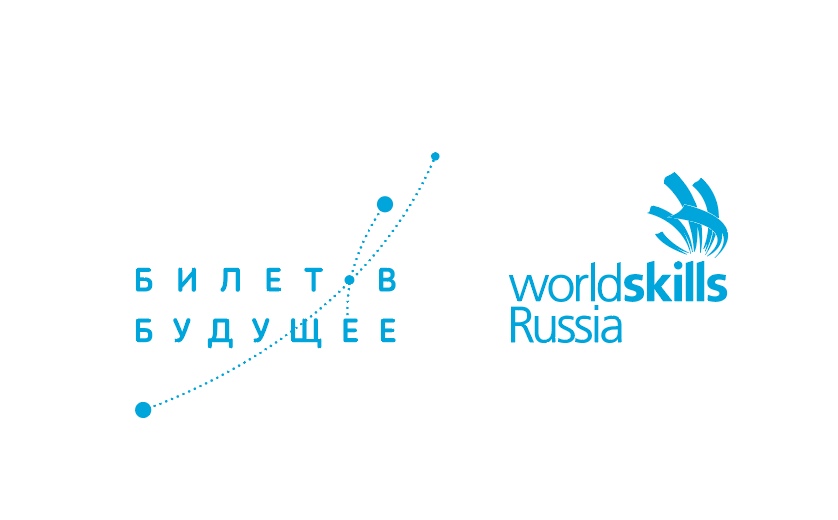 Увеличение КЦП по очной форме обучения
2021 г.
2015 г.
от 175 до 225
Увеличение среднего балла
2015 г.
2021 г.
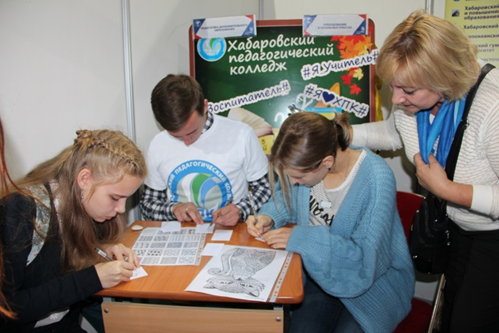 от  3,9 до 4,6
Увеличение конкурса
2021 г.
2015 г.
до 5 чел. на место
ПРАКТИЧЕСКАЯ ПОДГОТОВКА
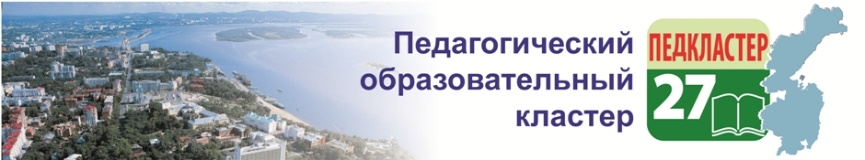 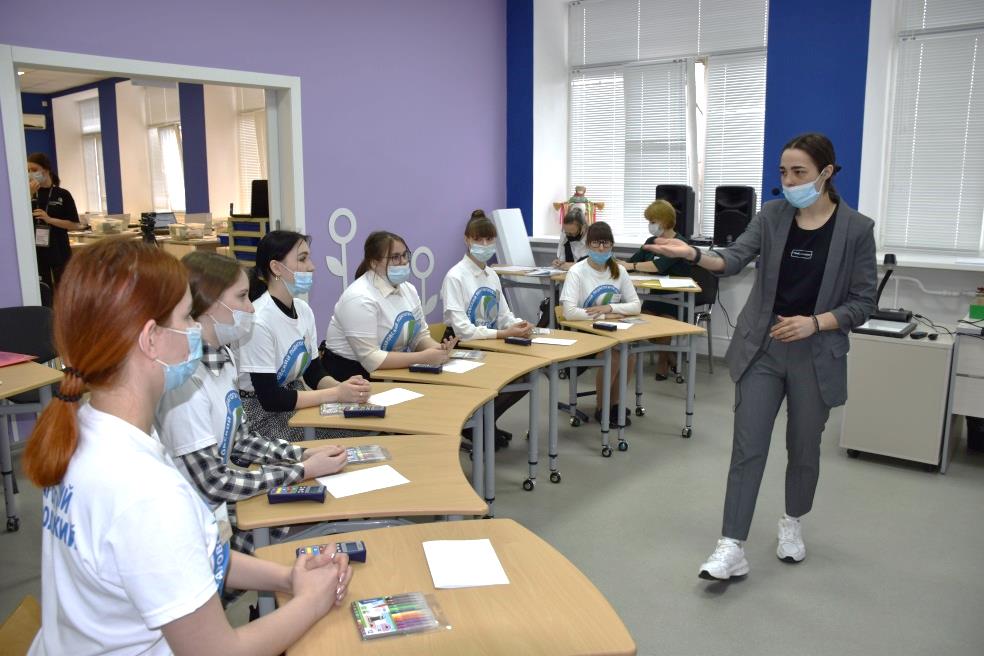 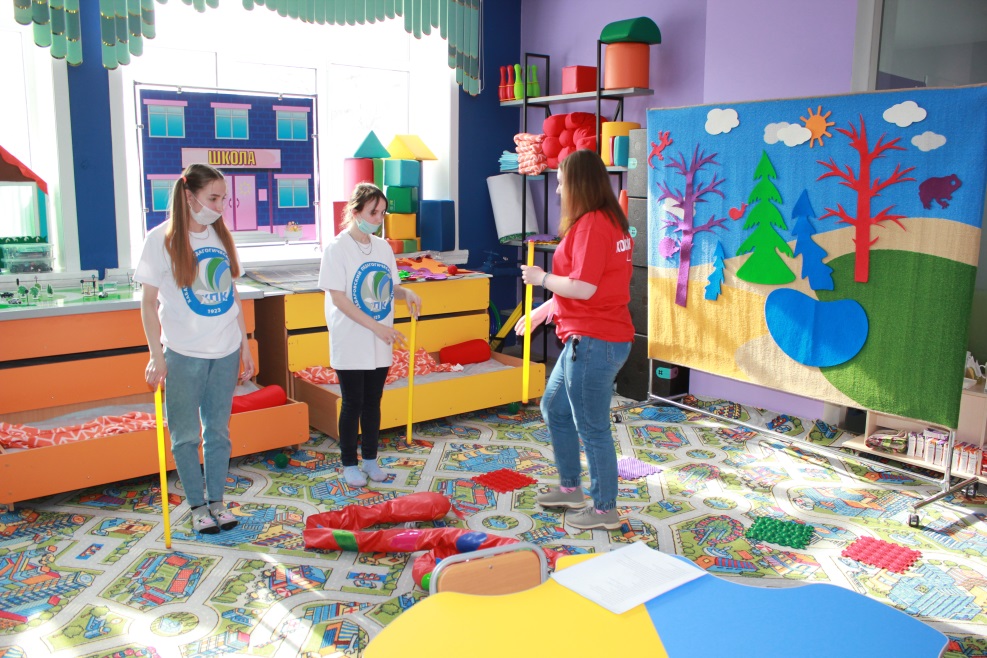 ГИА
15 экспертов 
из 12 ОО
Преподавание в младших классах
Дошкольное воспитание
ДЭ
18 экспертов 
из 13 ОО
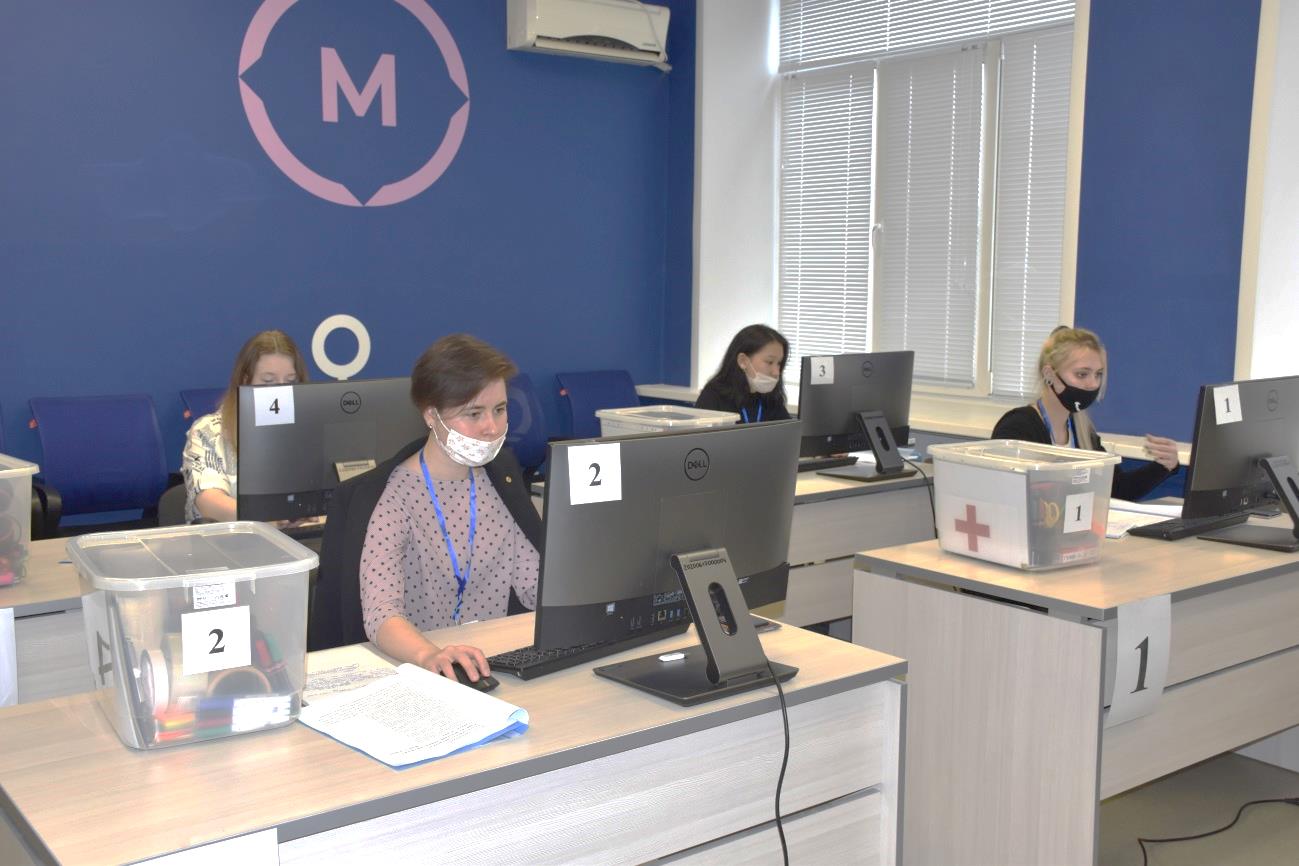 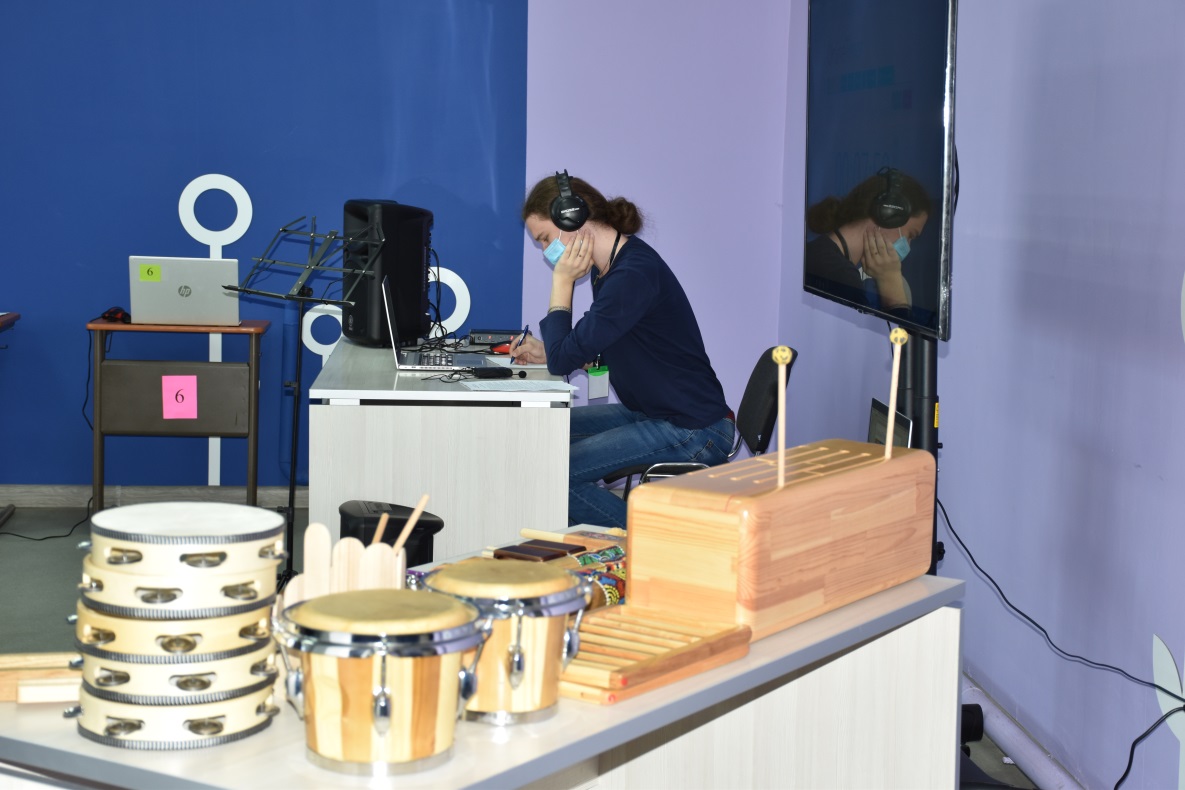 Дополнительное образование детей и взрослых
Преподавание музыки в школе
ПРАКТИЧЕСКАЯ  ПОДГОТОВКА
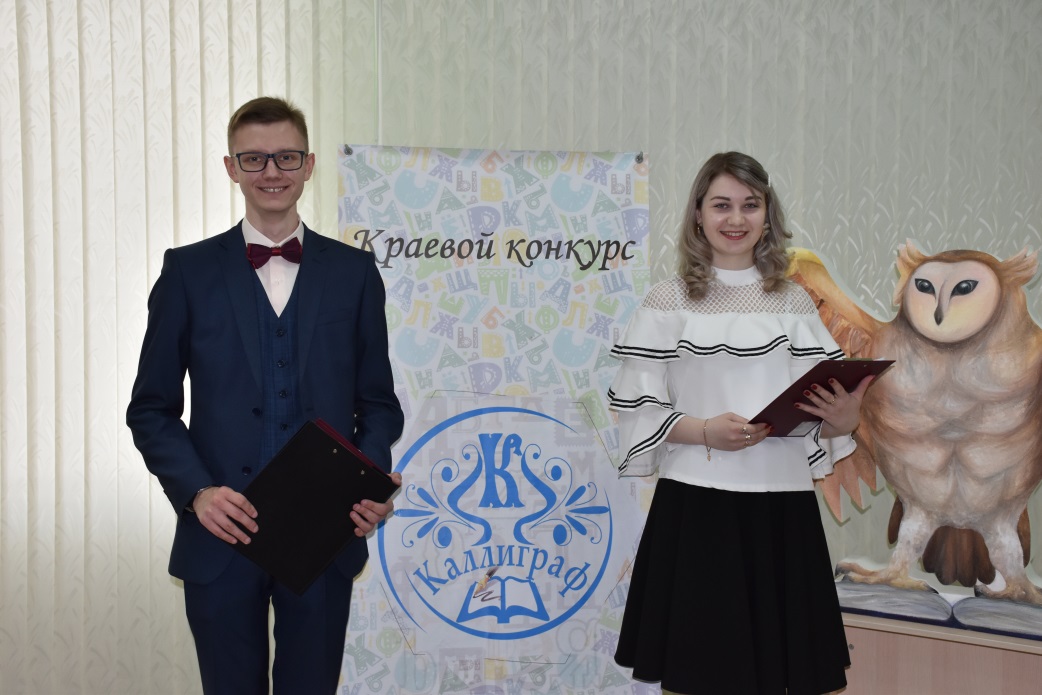 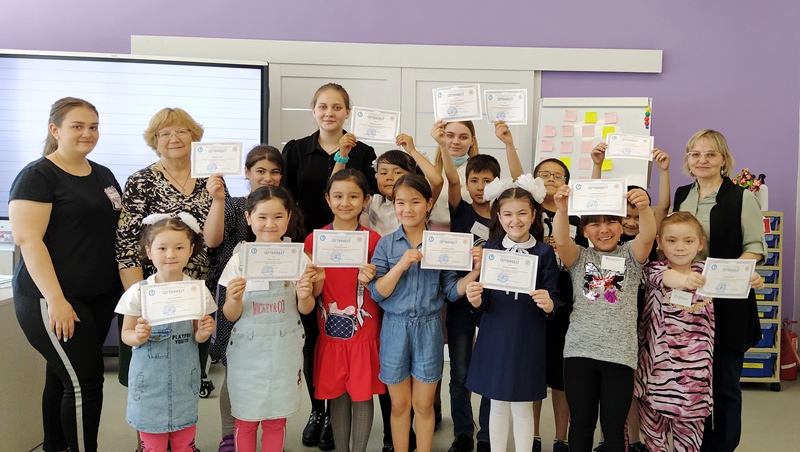 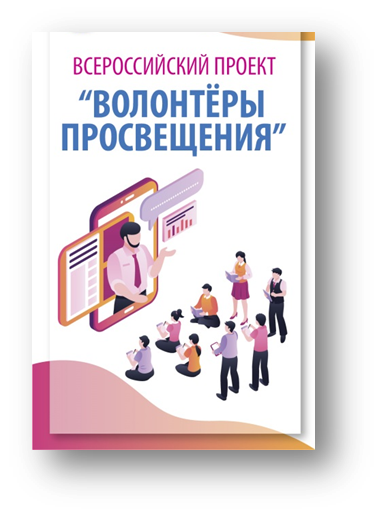 Проект «АзБуКа» – социализация учащихся-инофонов
Краевой конкурс «Каллиграф»
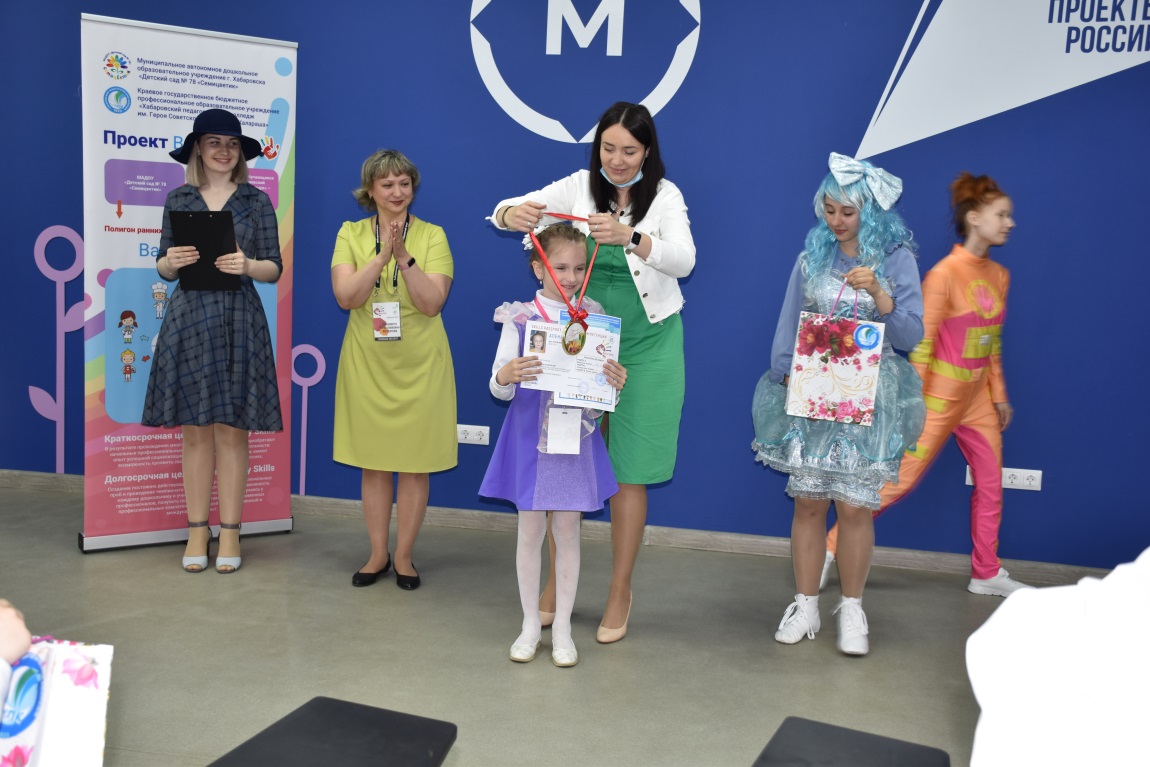 NEW!
Производственный участок:

Подготовка к школе
Робототехника
Английский язык
Образовательный досуг
Фестиваль-конкурс «BabySkills»
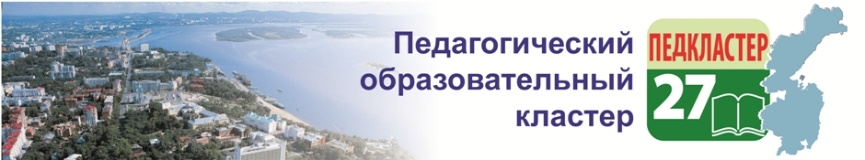 КУЛЬТУРА ПРОФЕССИОНАЛЬНЫХ СОРЕВНОВАНИЙ
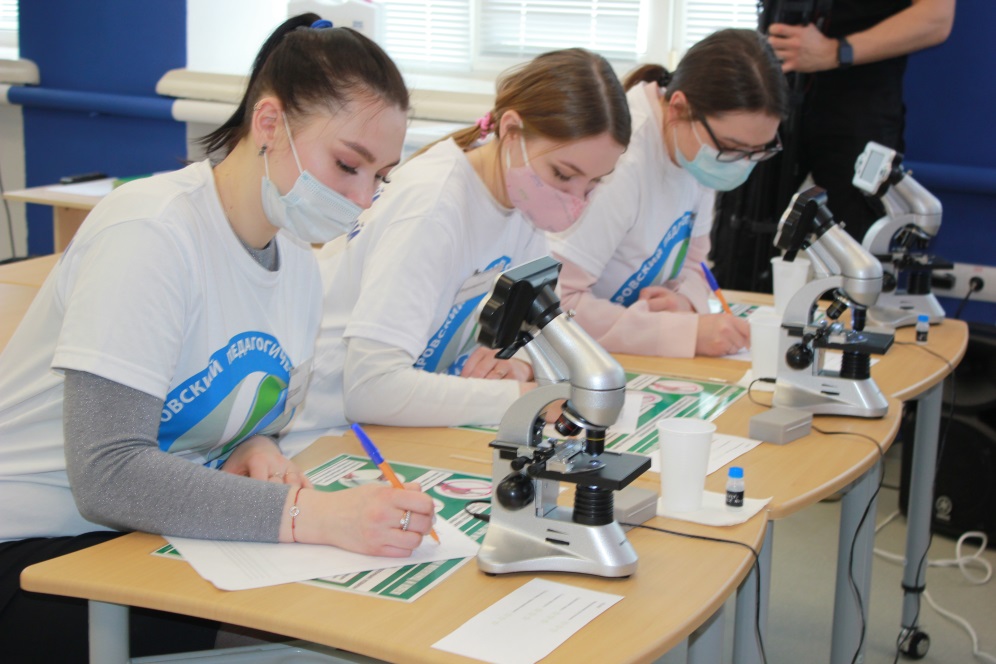 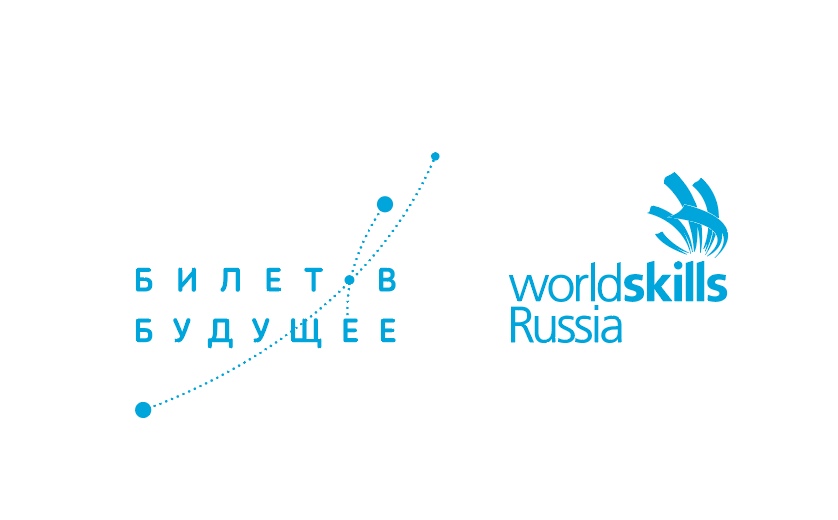 Эксперт-мастер  –  7  
Компатриоты –  10  
Образовательные организации –  14
Участники – 30
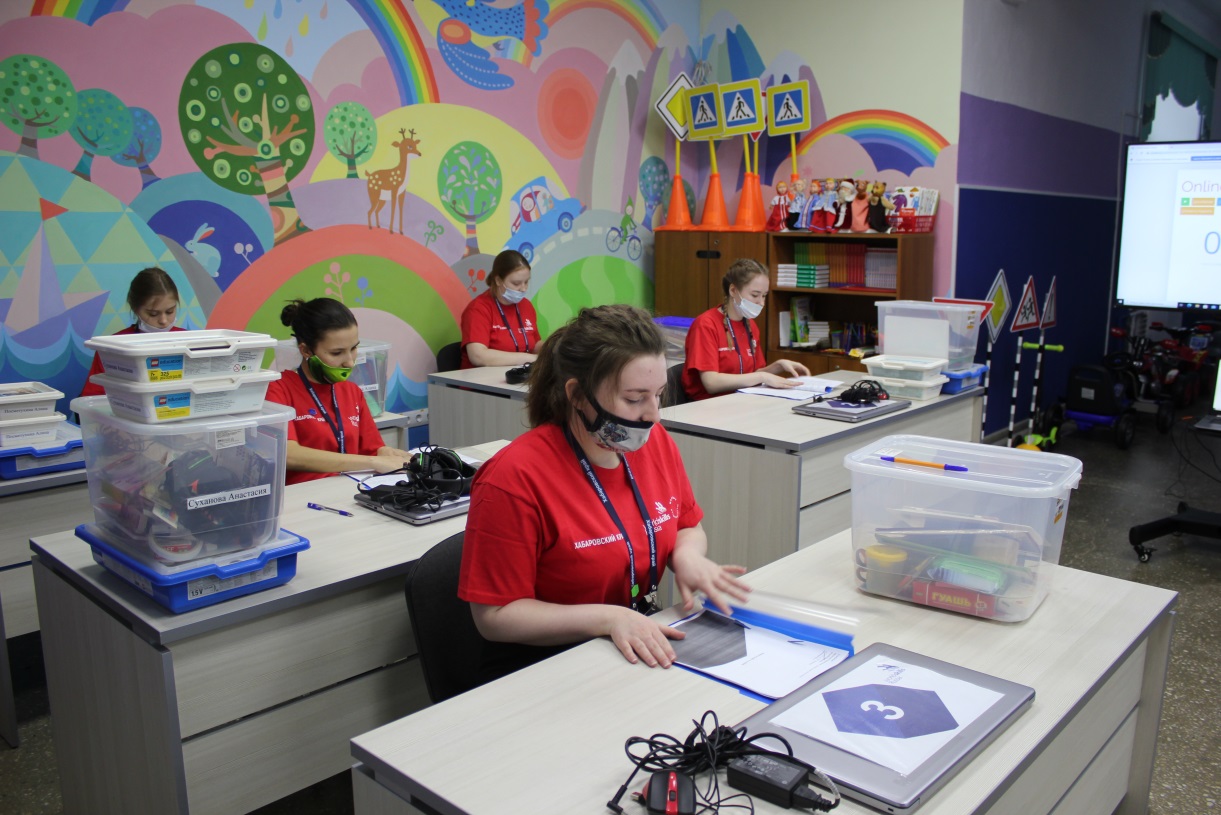 Преподавание в младших классах:
ХПК –  I, II, III место
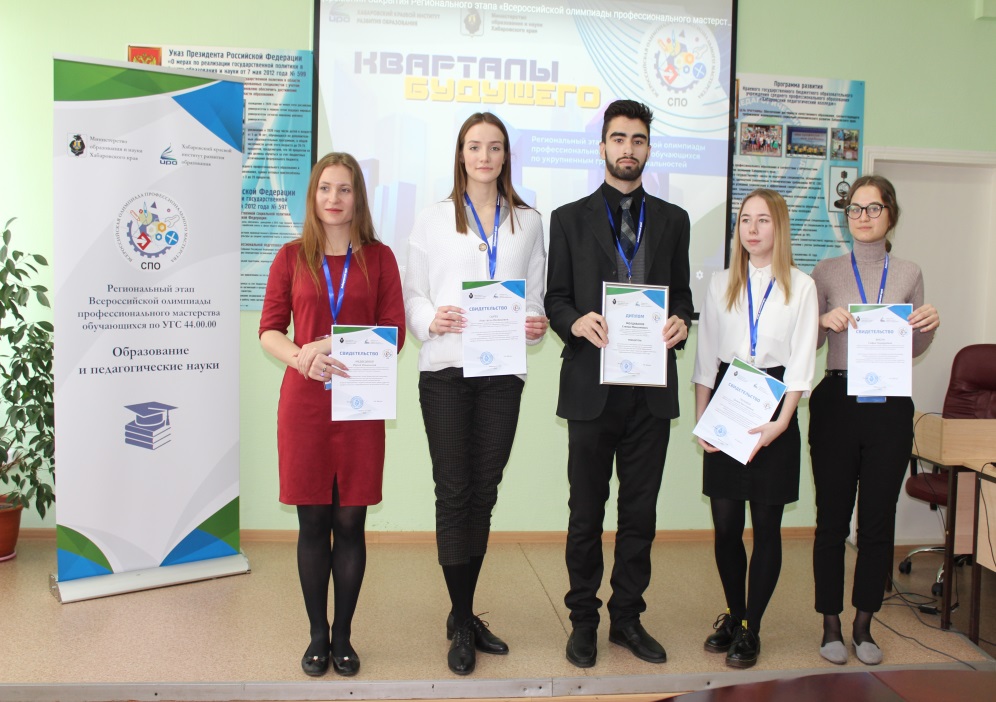 Олимпиада профмастерства:
ХПК –  I, II, III  место
Дошкольное воспитание: 
ХПК –  I, II место
ДОПОЛНИТЕЛЬНАЯ ПРОФЕССИОНАЛЬНАЯ ПОДГОТОВКА
Педагогика дополнительного образования
Математика в 5-6 классах
Основы легоконструирования и робототехники
Математика в 5-6 классах
Русский язык в 5-6 классах
Вожатый
Младший воспитатель
Графический дизайн и анимация (для педагогов дополнительного образования)
Иностранный язык  для детей дошкольного и младшего школьного возраста
Организация образовательного процесса по программам начального общего образования
Обучение на базе мастерских: 
граждане, пострадавшие от COVID-19;  50+; молодые мамы с детьми до 3 лет и т.д.
ПОВЫШЕНИЕ МАСТЕРСТВА ПРЕПОДАВАТЕЛЕЙ
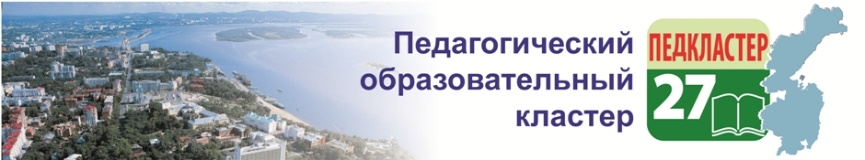 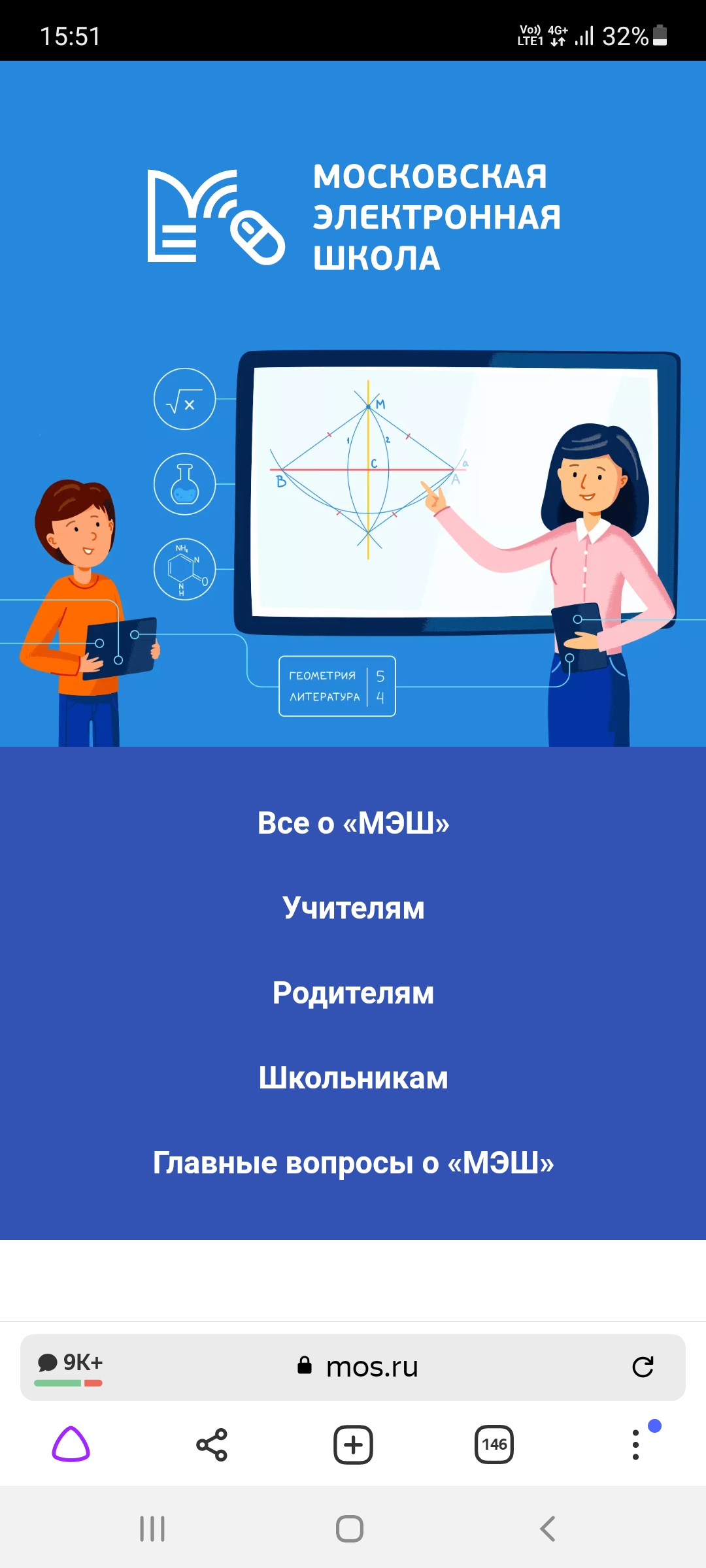 2019 г. – ФУМО УГПС 44.00.00 «Образование и педагогические науки»

2020 г. – РУМО УГПС 44.00.00 «Образование и педагогические науки»

2021 г. – разработка методики преподавания  и рабочих программ ОУД
РУМО по УГПС 44.00.00 Образование и педагогические науки

Разработка и внесение изменений в ФГОС СПО;
Апробация  модулей  ОПОП СПО;
Координация действий ПОО;
Повышение профессиональной компетенции педагогов.
www.gouhpk.ru
8 (4212) 36-08-68
8 (4212) 36-10-76
E-mail: hpk2911@list.ru
ПОВЫШЕНИЕ МАСТЕРСТВА ПРЕПОДАВАТЕЛЕЙ
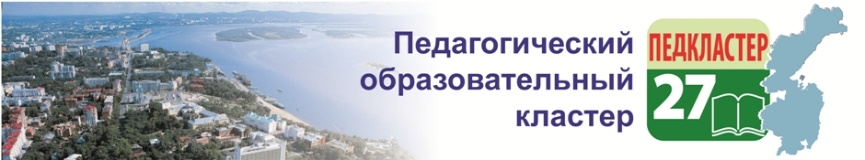 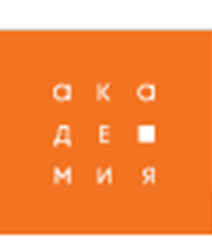 Образовательные программы 
Академии Ворлдскиллс – 4 преподавателя
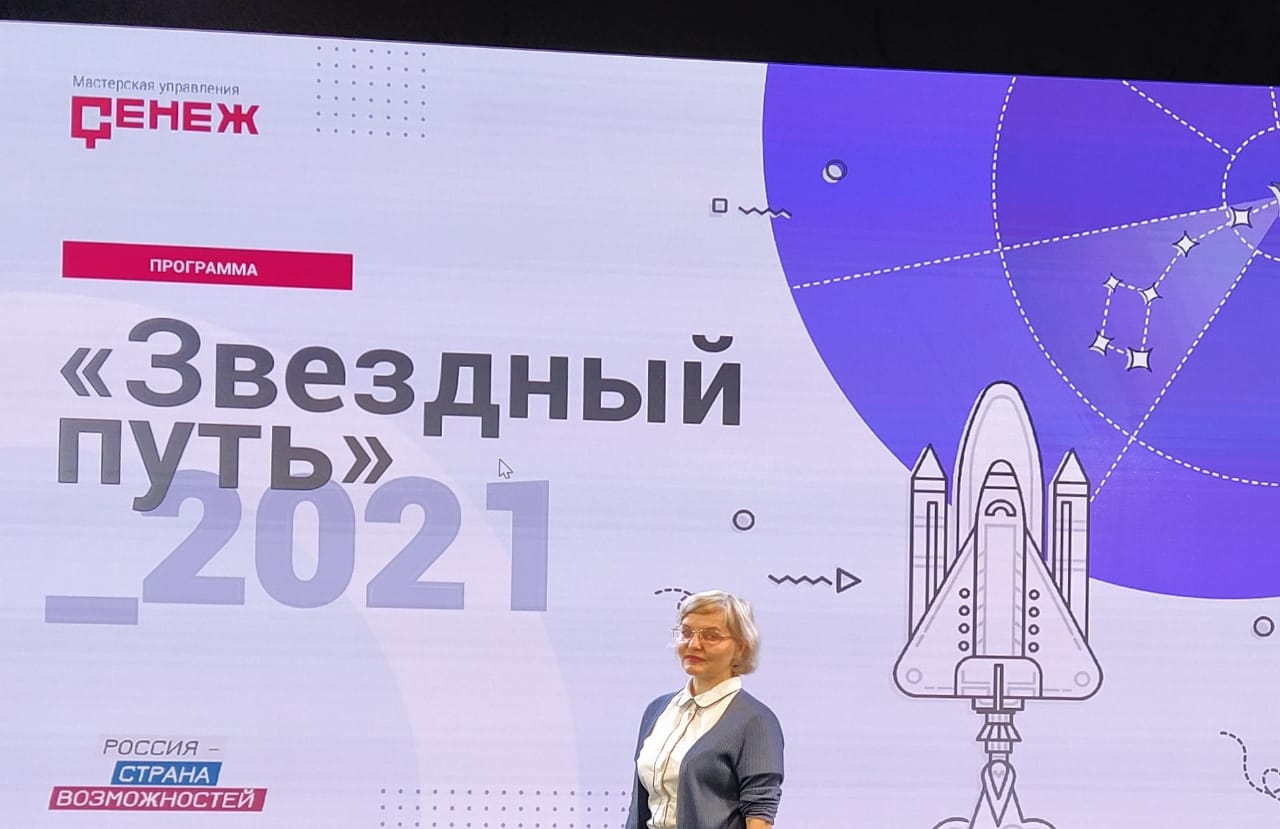 Курсы повышения квалификации, мастер-классы, семинары-практикумы, вебинары с использованием  оборудования мастерских: 

мобильный  комплекс "ОС.3 Умный пол";
мобильная естественно-научная лаборатория "Лабдиск GENS  CI";
электронный флипчарт;
документ-камера.
Образовательная программа «Звездный путь» - 1 преподаватель
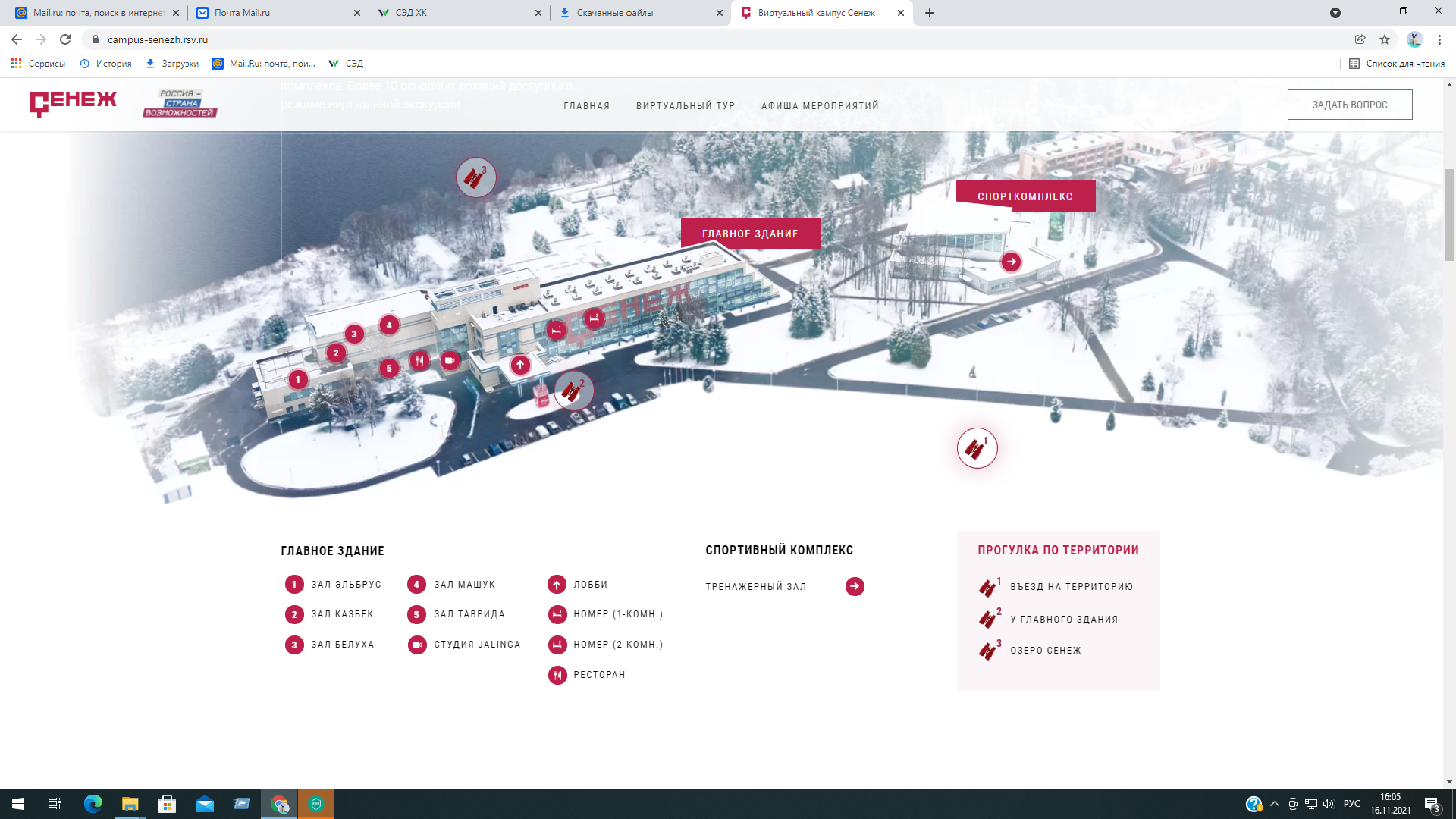 www.gouhpk.ru
8 (4212) 36-08-68
8 (4212) 36-10-76
E-mail: hpk2911@list.ru
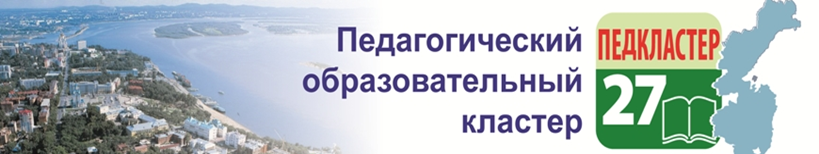 ПЕРСПЕКТИВНЫЕ НАПРАВЛЕНИЯ
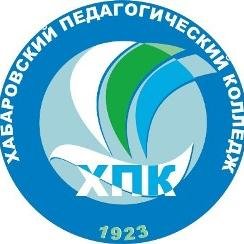 РЕАЛИЗАЦИЯ СЕТЕВЫХ ОБРАЗОВАТЕЛЬНЫХ ПРОЕКТОВ И
МЕЖРЕГОНАЛЬНОЕ СОТРУДНИЧЕСТВО
РЕАЛИЗАЦИЯ ВЕДОМСТВЕННОГО ПОДПРОЕКТА 
«НАЧАЛКА27»
ПСИХОЛОГО-ПЕДАГОГИЧЕСКОЕ СОПРОВОЖДЕНИЕ ПЕДАГОГИЧЕСКИХ КЛАССОВ
НЕПРЕРЫВНОЕ
ПЕДАГОГИЧЕСКОЕ ОБРАЗОВАНИЕ НА БАЗЕ МАСТЕРСКИХ
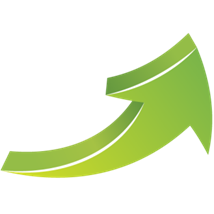 www.gouhpk.ru
8 (4212) 36-08-68
8 (4212) 36-10-76
E-mail: hpk2911@list.ru